极致简约答辩通用PPT
毕业答辩|计划总结|工作汇报|通用模板
答辩人：夕觉原创
01
02
03
04
05
请点击此处输入您的标题
请点击此处输入您的标题
目 录
请点击此处输入您的标题
请点击此处输入您的标题
请点击此处输入您的标题
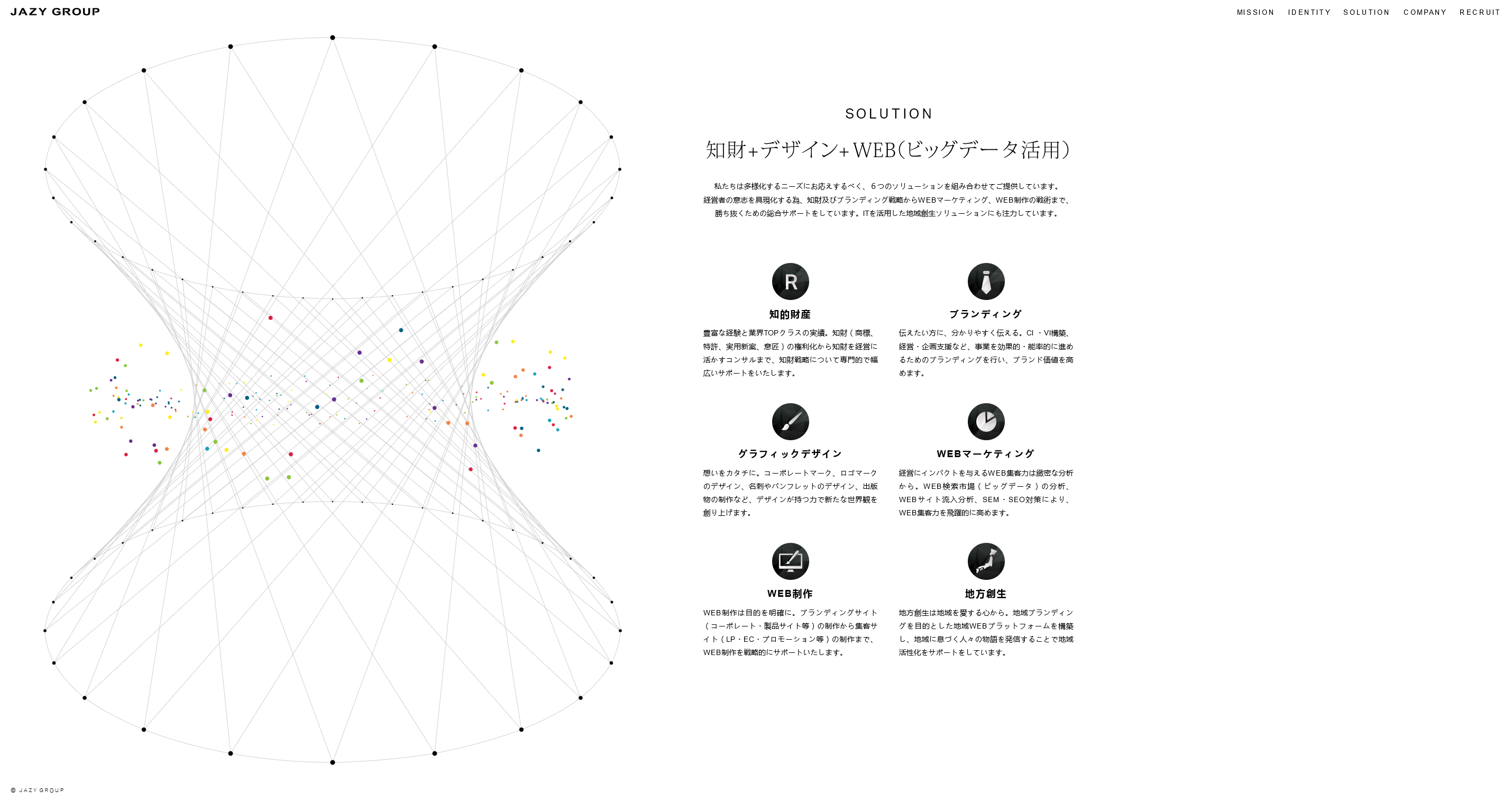 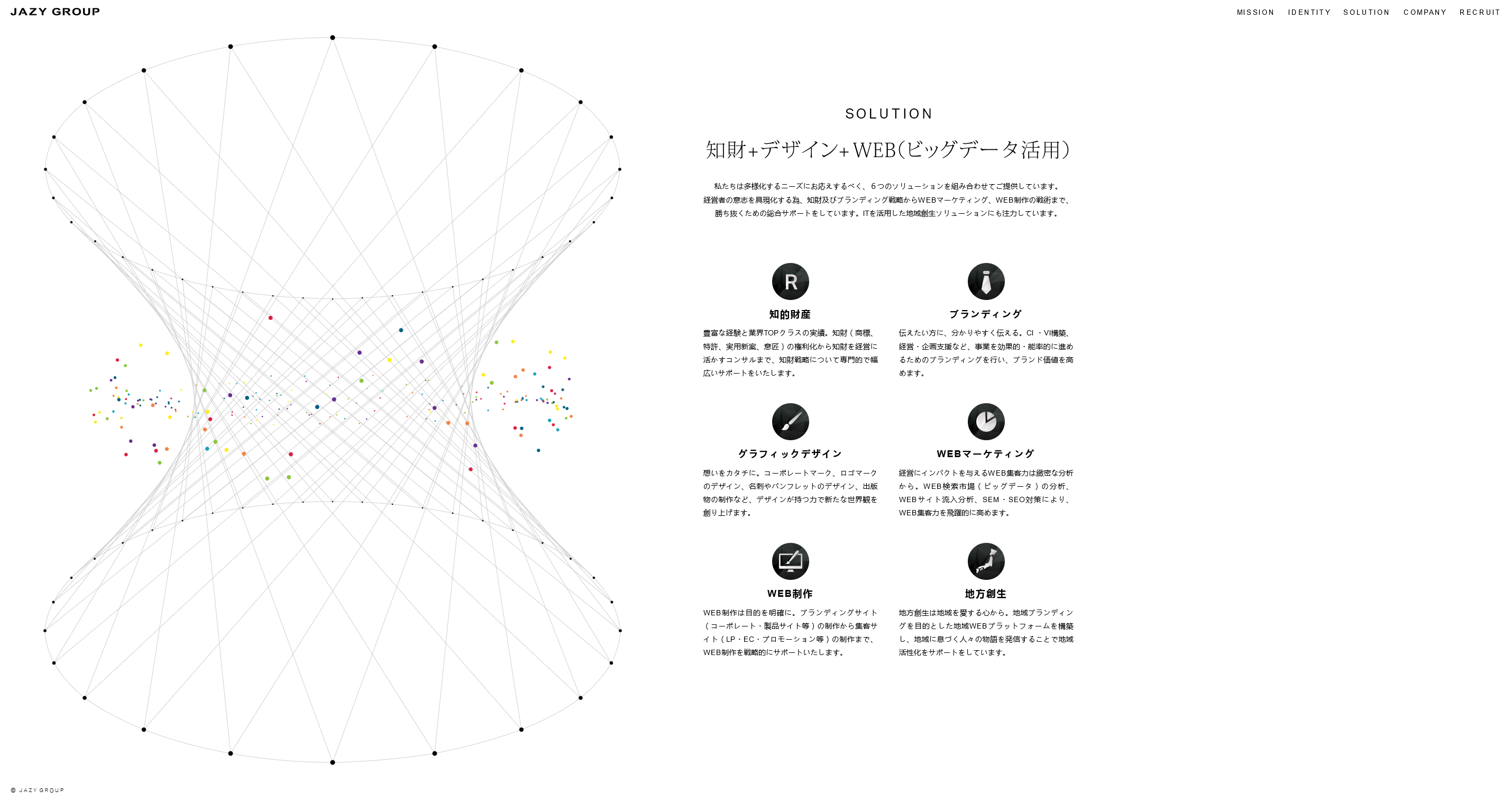 PART 01
请点击此处输入您的标题
Please Click Here To Enter Your Title
点击此处输入标题
CLICK HERE TO ADD YOUR TITLE
点击输入标题
点击输入标题
点击输入标题
在这里进行编辑内容，建议使用微软雅黑，大小可进行适当调整，模板中的所有图片都可进行替换编辑。
在这里进行编辑内容，建议使用微软雅黑，大小可进行适当调整，模板中的所有图片都可进行替换编辑。
在这里进行编辑内容，建议使用微软雅黑，大小可进行适当调整，模板中的所有图片都可进行替换编辑。
在这里进行编辑内容，建议使用微软雅黑，大小可进行适当调整，模板中的所有图片都可进行替换编辑。在这里进行编辑内容，建议使用微软雅黑，大小可进行适当调整，模板中的所有图片都可进行替换编辑。在这里进行编辑内容，建议使用微软雅黑，大小可进行适当调整，模板中的所有图片都可进行替换编辑。在这里进行编辑内容，建议使用微软雅黑，大小可进行适当调整，模板中的所有图片都可进行替换编辑。
点击此处输入标题
CLICK HERE TO ADD YOUR TITLE
75%
27%
91%
50%
点击此处此处标题
点击此处此处标题
点击此处此处标题
点击此处此处标题
在这里进行编辑内容，建议使用微软雅黑，大小可进行适当调整，模板中的所有图片都可进行替换编辑。在这里进行编辑内容，建议使用微软雅黑，大小可进行适当调整，模板中的所有图片都可进行替换编辑。
在这里进行编辑内容，建议使用微软雅黑，大小可进行适当调整，模板中的所有图片都可进行替换编辑。在这里进行编辑内容，建议使用微软雅黑，大小可进行适当调整，模板中的所有图片都可进行替换编辑。
在这里进行编辑内容，建议使用微软雅黑，大小可进行适当调整，模板中的所有图片都可进行替换编辑。在这里进行编辑内容，建议使用微软雅黑，大小可进行适当调整，模板中的所有图片都可进行替换编辑。
在这里进行编辑内容，建议使用微软雅黑，大小可进行适当调整，模板中的所有图片都可进行替换编辑。在这里进行编辑内容，建议使用微软雅黑，大小可进行适当调整，模板中的所有图片都可进行替换编辑。
点击此处输入标题
CLICK HERE TO ADD YOUR TITLE
在这里进行编辑内容，建议使用微软雅黑，大小可进行适当调整，模板中的所有图片都可进行替换编辑。在这里进行编辑内容，建议使用微软雅黑，大小可进行适当调整，模板中的所有图片都可进行替换编辑。在这里进行编辑内容，建议使用微软雅黑，大小可进行适当调整，模板中的所有图片都可进行替换编辑。
在这里进行编辑内容，建议使用微软雅黑，大小可进行适当调整，模板中的所有图片都可进行替换编辑。在这里进行编辑内容，建议使用微软雅黑，大小可进行适当调整，模板中的所有图片都可进行替换编辑。在这里进行编辑内容，建议使用微软雅黑，大小可进行适当调整，模板中的所有图片都可进行替换编辑。
在这里进行编辑内容，建议使用微软雅黑，大小可进行适当调整，模板中的所有图片都可进行替换编辑。在这里进行编辑内容，建议使用微软雅黑，大小可进行适当调整，模板中的所有图片都可进行替换编辑。在这里进行编辑内容，建议使用微软雅黑，大小可进行适当调整，模板中的所有图片都可进行替换编辑。
在这里进行编辑内容，建议使用微软雅黑，大小可进行适当调整，模板中的所有图片都可进行替换编辑。在这里进行编辑内容，建议使用微软雅黑，大小可进行适当调整，模板中的所有图片都可进行替换编辑。在这里进行编辑内容，建议使用微软雅黑，大小可进行适当调整，模板中的所有图片都可进行替换编辑。
在这里进行编辑内容，建议使用微软雅黑，大小可进行适当调整，模板中的所有图片都可进行替换编辑。在这里进行编辑内容，建议使用微软雅黑，大小可进行适当调整，模板中的所有图片都可进行替换编辑。在这里进行编辑内容，建议使用微软雅黑，大小可进行适当调整，模板中的所有图片都可进行替换编辑。
在这里进行编辑内容，建议使用微软雅黑，大小可进行适当调整，模板中的所有图片都可进行替换编辑。在这里进行编辑内容，建议使用微软雅黑，大小可进行适当调整，模板中的所有图片都可进行替换编辑。在这里进行编辑内容，建议使用微软雅黑，大小可进行适当调整，模板中的所有图片都可进行替换编辑。
点击此处此处标题
点击此处此处标题
点击此处此处标题
在这里进行编辑内容，建议使用微软雅黑，大小可进行适当调整，模板中的所有图片都可进行替换编辑。在这里进行编辑内容，建议使用微软雅黑，大小可进行适当调整，模板中的所有图片都可进行替换编辑。
在这里进行编辑内容，建议使用微软雅黑，大小可进行适当调整，模板中的所有图片都可进行替换编辑。在这里进行编辑内容，建议使用微软雅黑，大小可进行适当调整，模板中的所有图片都可进行替换编辑。
在这里进行编辑内容，建议使用微软雅黑，大小可进行适当调整，模板中的所有图片都可进行替换编辑。在这里进行编辑内容，建议使用微软雅黑，大小可进行适当调整，模板中的所有图片都可进行替换编辑。
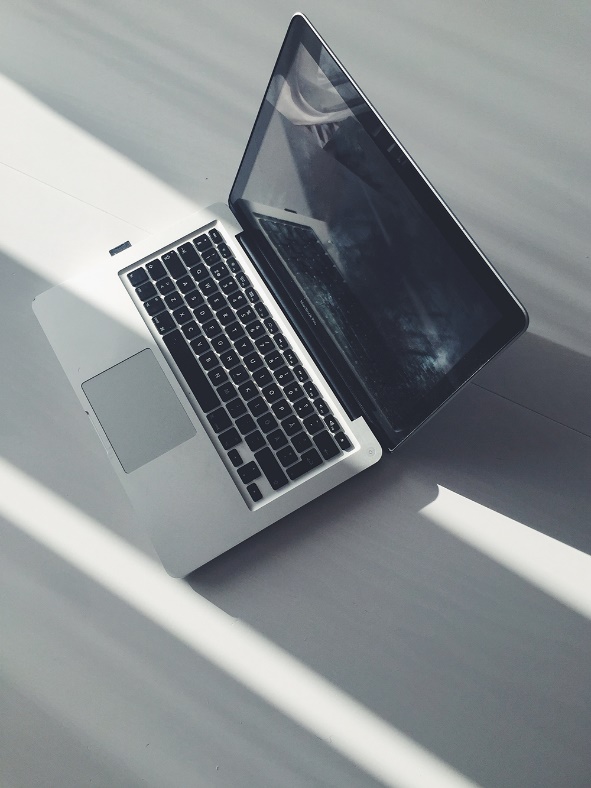 关键词
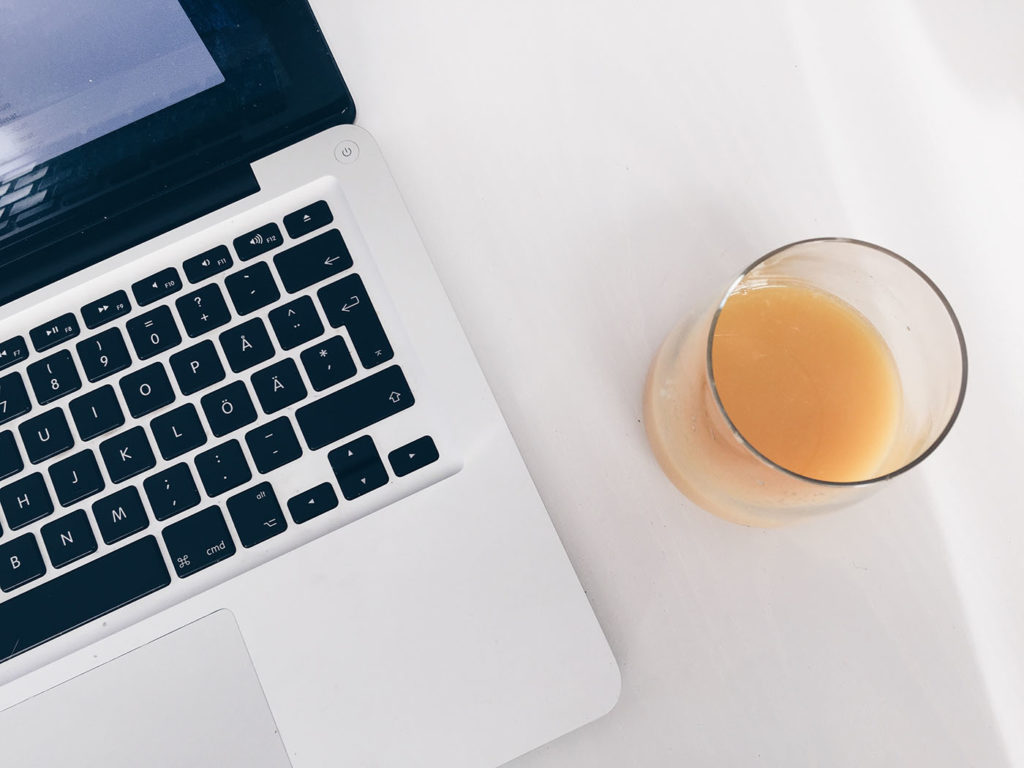 输入标题
在这里进行编辑内容，建议使用微软雅黑，大小可进行适当调整，模板中的所有图片都可进行替换编辑。在这里进行编辑内容，建议使用微软雅黑，大小可进行适当调整，模板中的所有图片都可进行替换编辑。
7
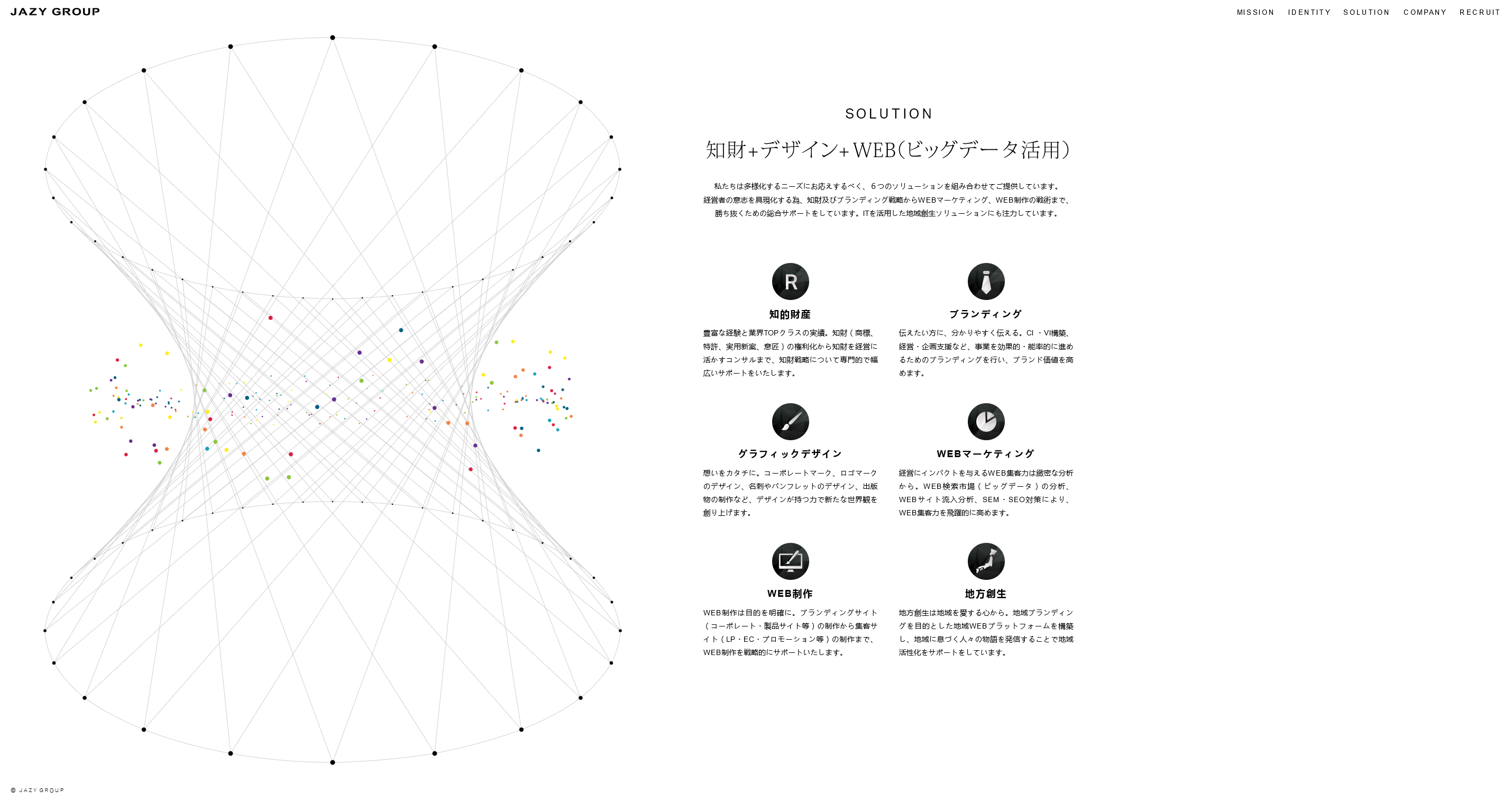 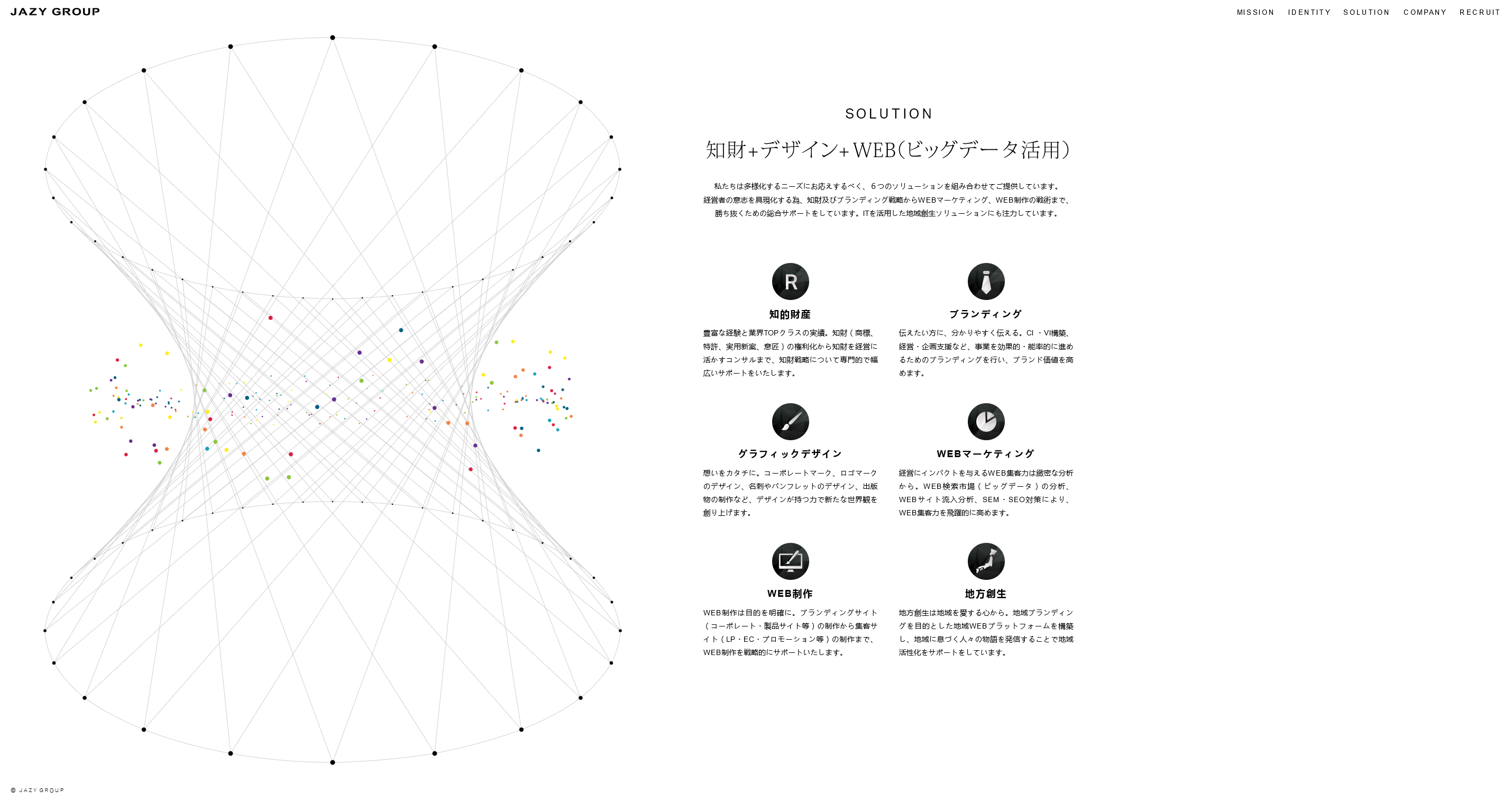 PART 02
请点击此处输入您的标题
Please Click Here To Enter Your Title
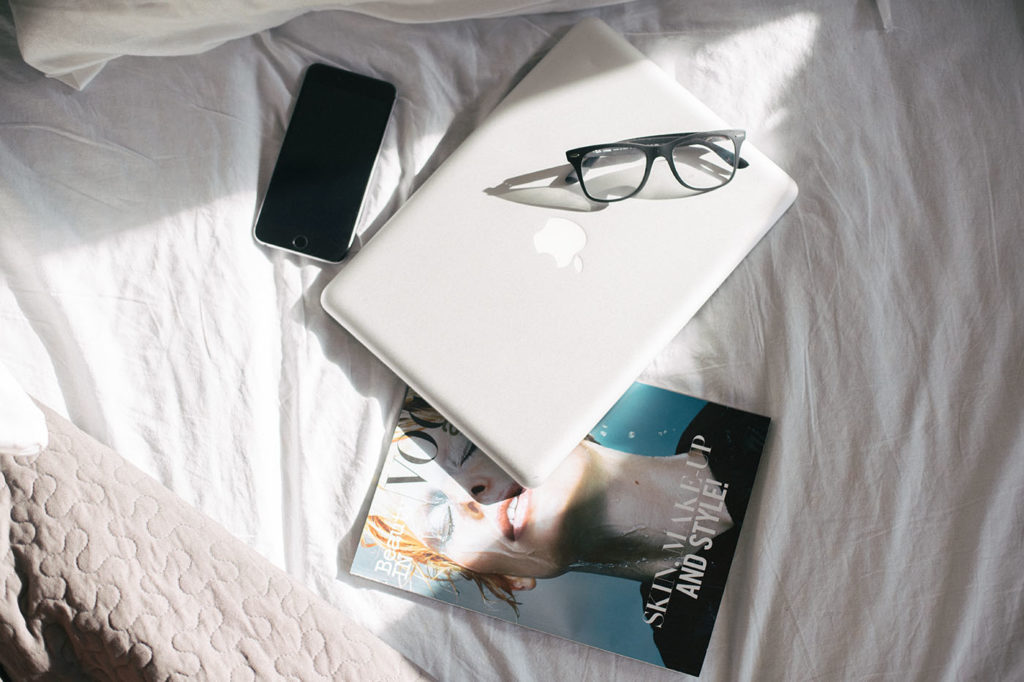 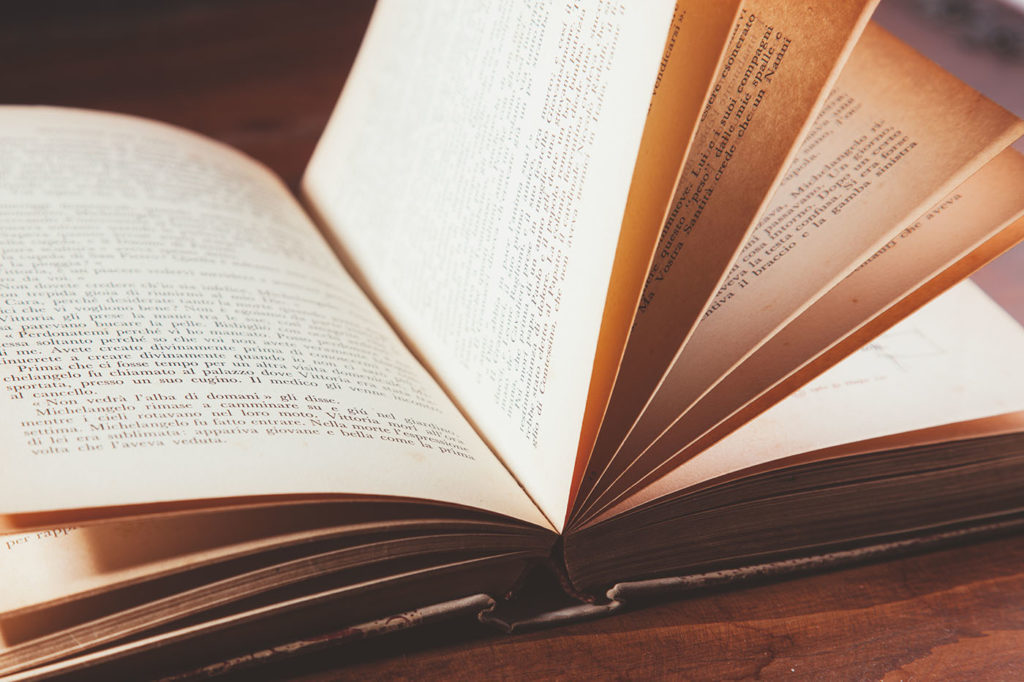 点击此处输入标题
点击此处输入标题
点击此处输入标题
点击此处输入标题
在这里进行编辑内容，建议使用微软雅黑，大小可进行适当调整，模板中的所有图片都可进行替换编辑。在这里进行编辑内容，建议使用微软雅黑，大小可进行适当调整，模板中的所有图片都可进行替换编辑。
在这里进行编辑内容，建议使用微软雅黑，大小可进行适当调整，模板中的所有图片都可进行替换编辑。在这里进行编辑内容，建议使用微软雅黑，大小可进行适当调整，模板中的所有图片都可进行替换编辑。
在这里进行编辑内容，建议使用微软雅黑，大小可进行适当调整，模板中的所有图片都可进行替换编辑。在这里进行编辑内容，建议使用微软雅黑，大小可进行适当调整，模板中的所有图片都可进行替换编辑。
在这里进行编辑内容，建议使用微软雅黑，大小可进行适当调整，模板中的所有图片都可进行替换编辑。在这里进行编辑内容，建议使用微软雅黑，大小可进行适当调整，模板中的所有图片都可进行替换编辑。
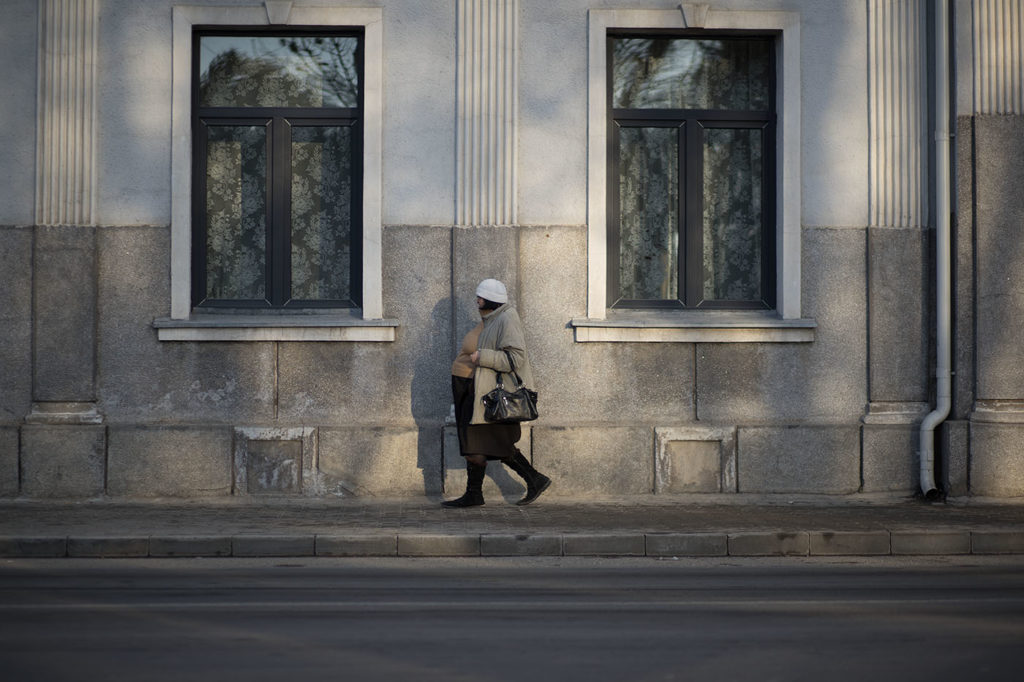 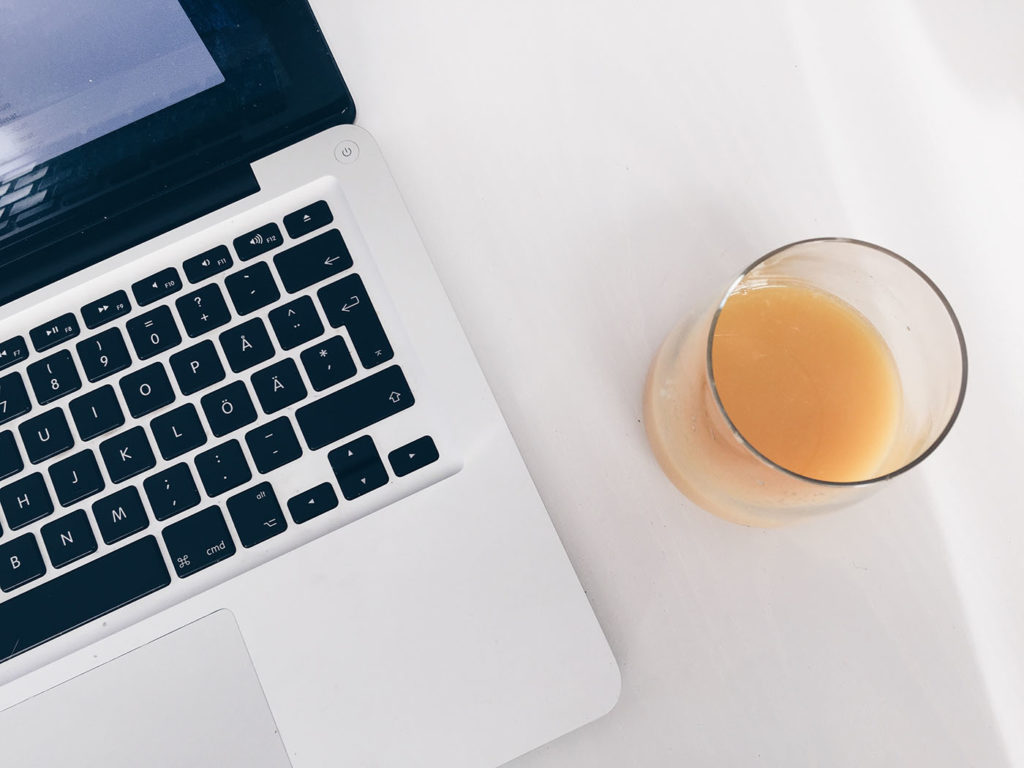 点击此处输入标题
CLICK HERE TO ADD YOUR TITLE
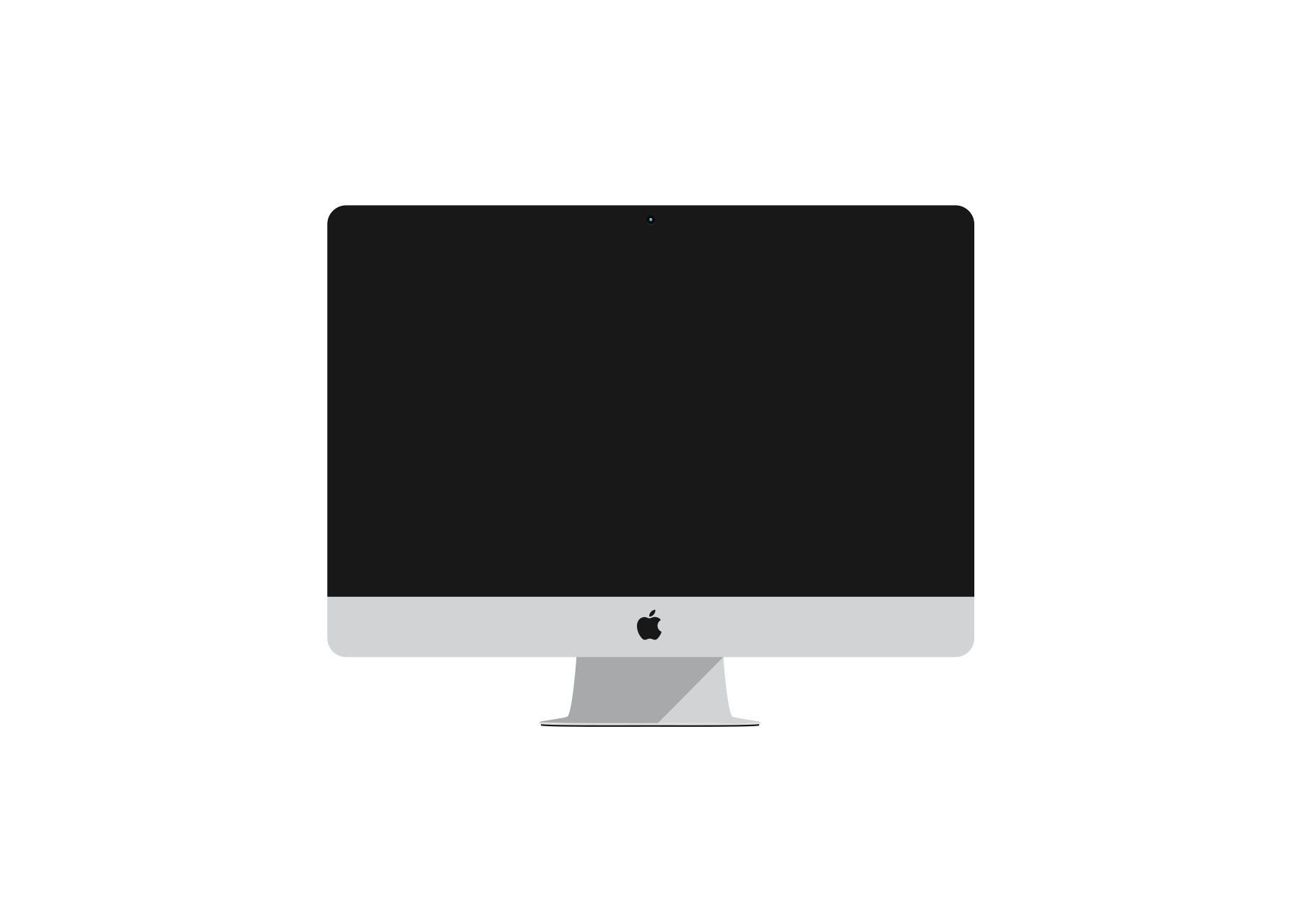 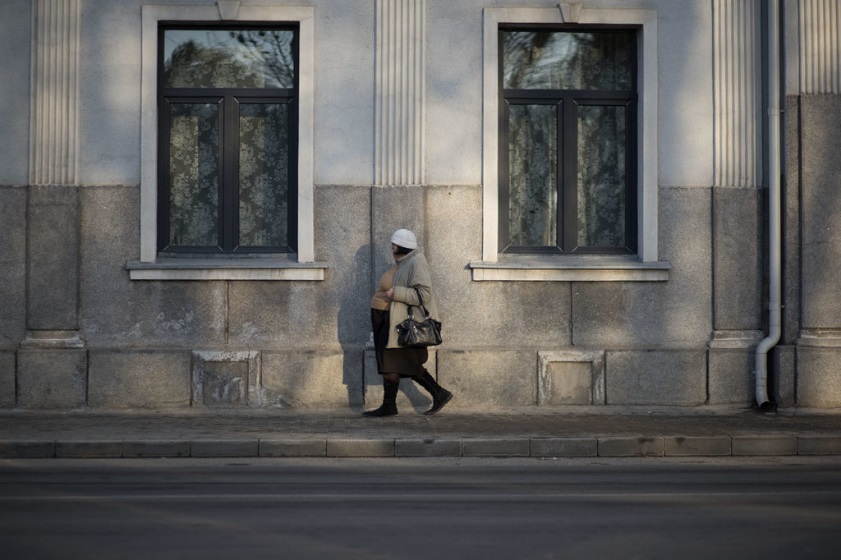 点击此处此处标题
点击此处此处标题
在这里进行编辑内容，建议使用微软雅黑，大小可进行适当调整，模板中的所有图片都可进行替换编辑。在这里进行编辑内容，建议使用微软雅黑，大小可进行适当调整，模板中的所有图片都可进行替换编辑。在这里进行编辑内容，建议使用微软雅黑，大小可进行适当调整，模板中的所有图片都可进行替换编辑。在这里进行编辑内容，建议使用微软雅黑，大小可进行适当调整，模板中的所有图片都可进行替换编辑。
在这里进行编辑内容，建议使用微软雅黑，大小可进行适当调整，模板中的所有图片都可进行替换编辑。在这里进行编辑内容，建议使用微软雅黑，大小可进行适当调整，模板中的所有图片都可进行替换编辑。在这里进行编辑内容，建议使用微软雅黑，大小可进行适当调整，模板中的所有图片都可进行替换编辑。在这里进行编辑内容，建议使用微软雅黑，大小可进行适当调整，模板中的所有图片都可进行替换编辑。
点击此处输入标题01
在这里进行编辑内容，建议使用微软雅黑，大小可进行适当调整，模板中的所有图片都可进行替换编辑。在这里进行编辑内容，建议使用微软雅黑，大小可进行适当调整，模板中的所有图片都可进行替换编辑。
02点击此处输入标题
在这里进行编辑内容，建议使用微软雅黑，大小可进行适当调整，模板中的所有图片都可进行替换编辑。在这里进行编辑内容，建议使用微软雅黑，大小可进行适当调整，模板中的所有图片都可进行替换编辑。
点击此处输入标题03
在这里进行编辑内容，建议使用微软雅黑，大小可进行适当调整，模板中的所有图片都可进行替换编辑。在这里进行编辑内容，建议使用微软雅黑，大小可进行适当调整，模板中的所有图片都可进行替换编辑。
04点击此处输入标题
在这里进行编辑内容，建议使用微软雅黑，大小可进行适当调整，模板中的所有图片都可进行替换编辑。在这里进行编辑内容，建议使用微软雅黑，大小可进行适当调整，模板中的所有图片都可进行替换编辑。
点击此处输入标题05
在这里进行编辑内容，建议使用微软雅黑，大小可进行适当调整，模板中的所有图片都可进行替换编辑。在这里进行编辑内容，建议使用微软雅黑，大小可进行适当调整，模板中的所有图片都可进行替换编辑。
06点击此处输入标题
在这里进行编辑内容，建议使用微软雅黑，大小可进行适当调整，模板中的所有图片都可进行替换编辑。在这里进行编辑内容，建议使用微软雅黑，大小可进行适当调整，模板中的所有图片都可进行替换编辑。
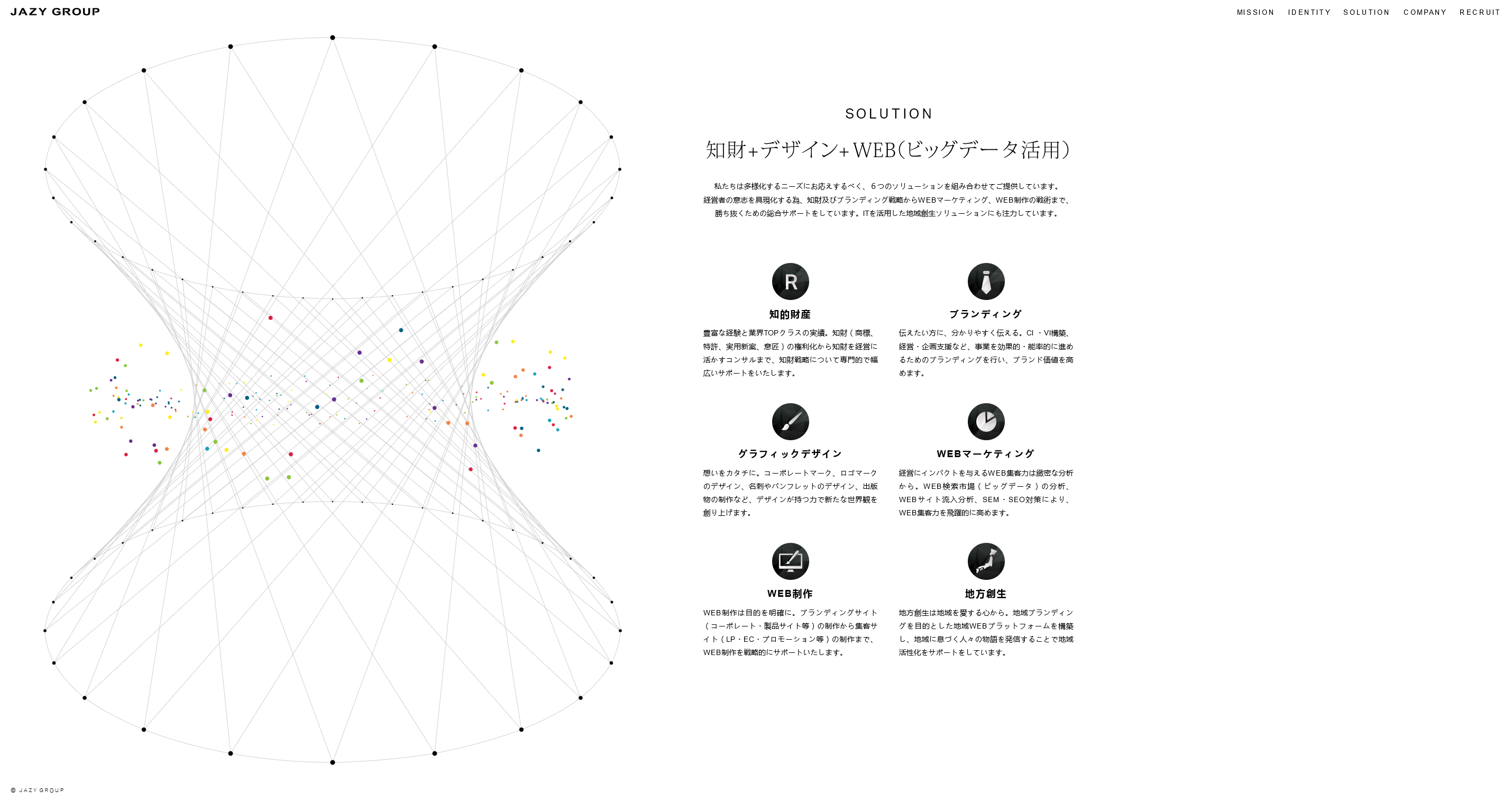 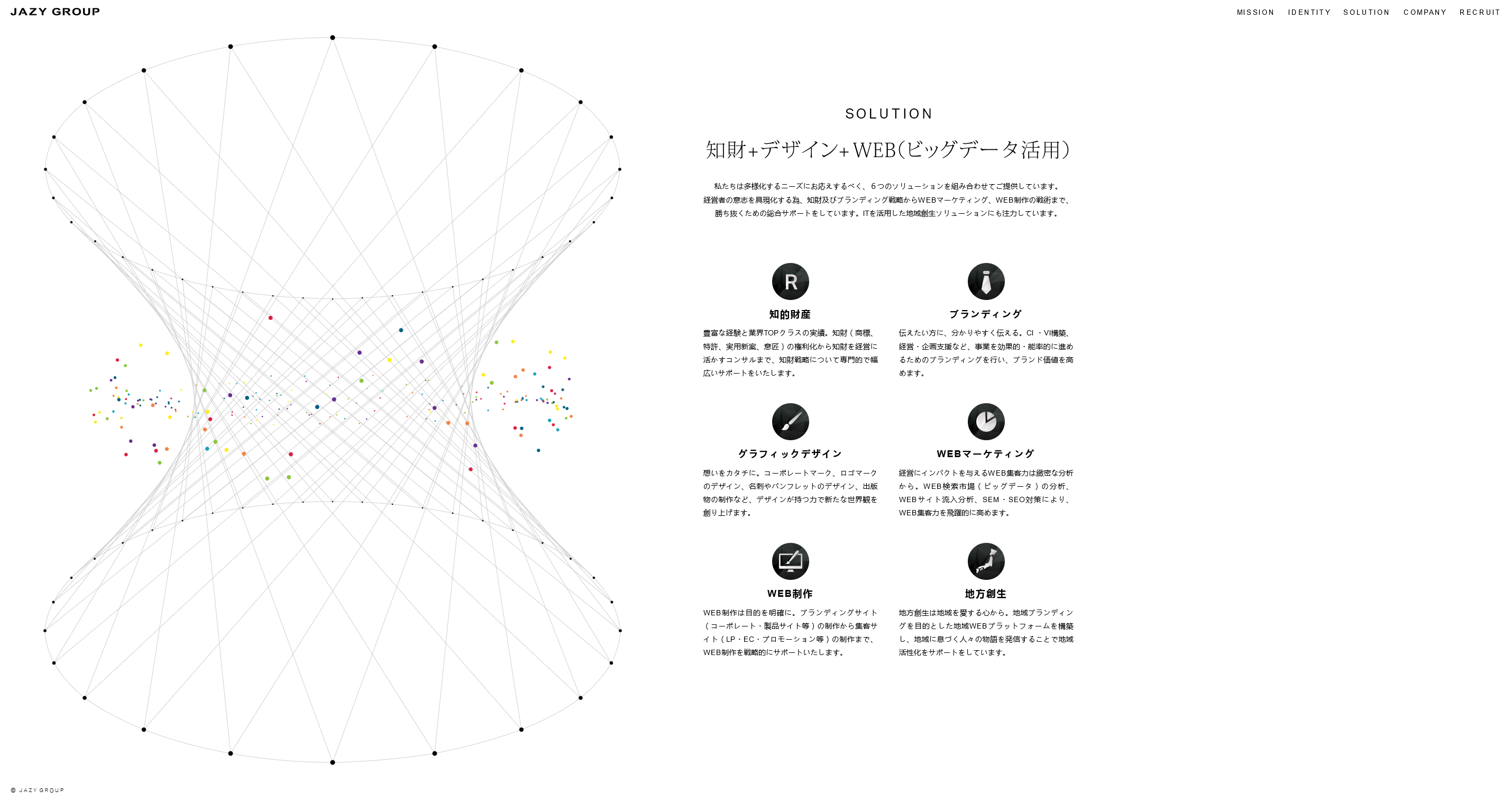 PART 03
请点击此处输入您的标题
Please Click Here To Enter Your Title
点击此处输入标题
在这里进行编辑内容，建议使用微软雅黑，大小可进行适当调整，模板中的所有图片都可进行替换编辑。在这里进行编辑内容，建议使用微软雅黑，大小可进行适当调整，模板中的所有图片都可进行替换编辑。在这里进行编辑内容，建议使用微软雅黑，大小可进行适当调整，模板中的所有图片都可进行替换编辑。在这里进行编辑内容，建议使用微软雅黑，大小可进行适当调整，模板中的所有图片都可进行替换编辑。
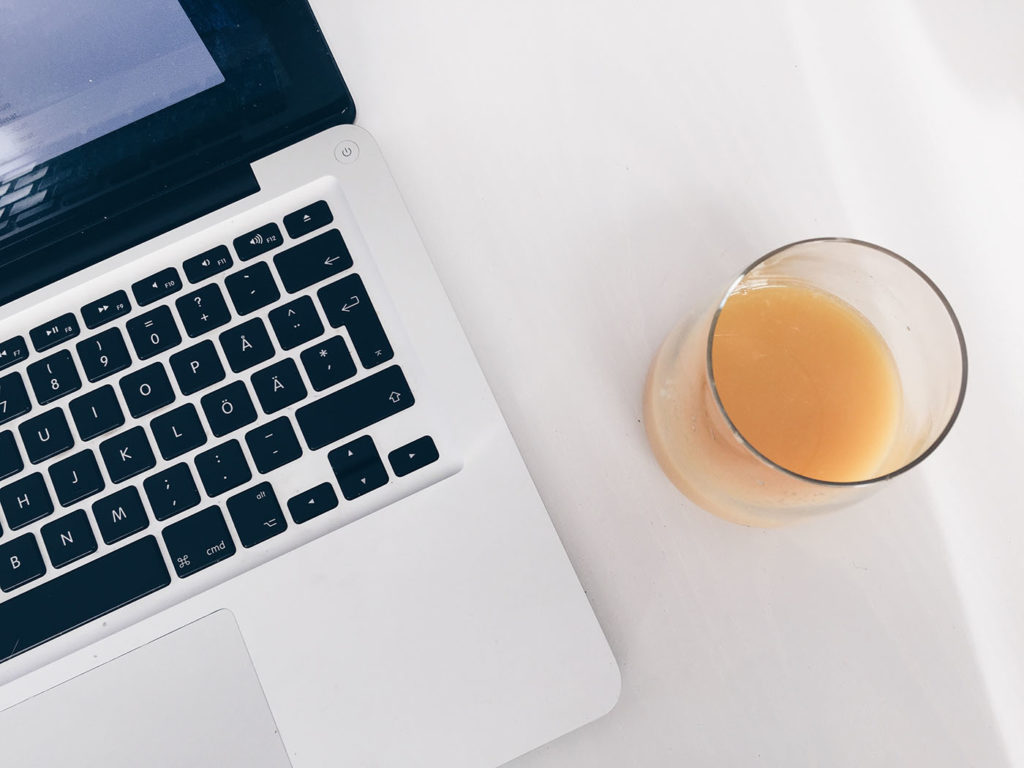 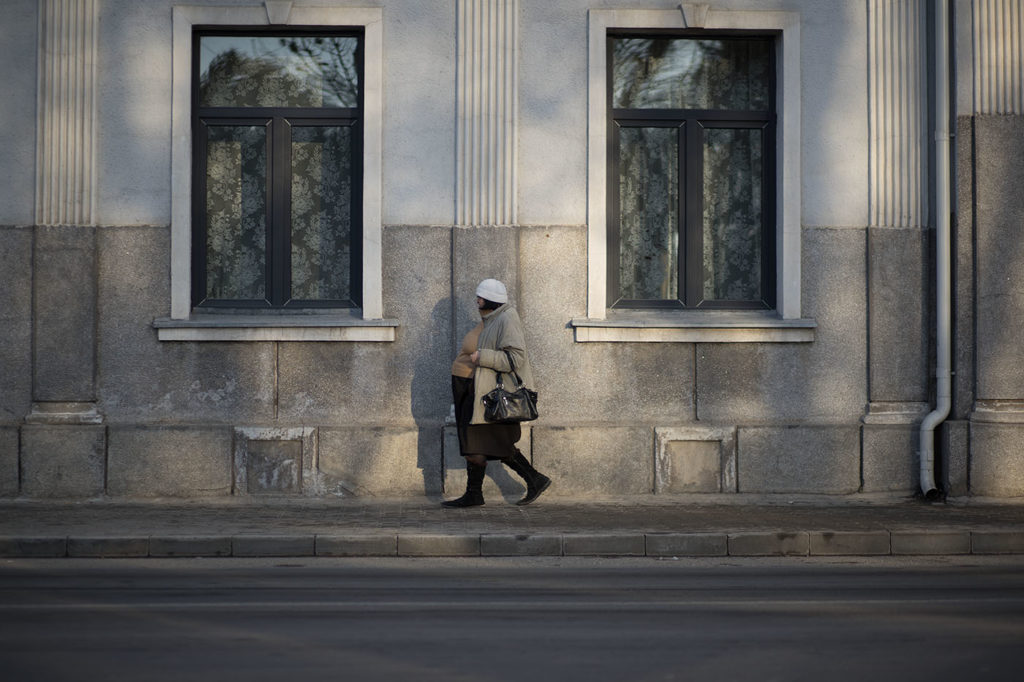 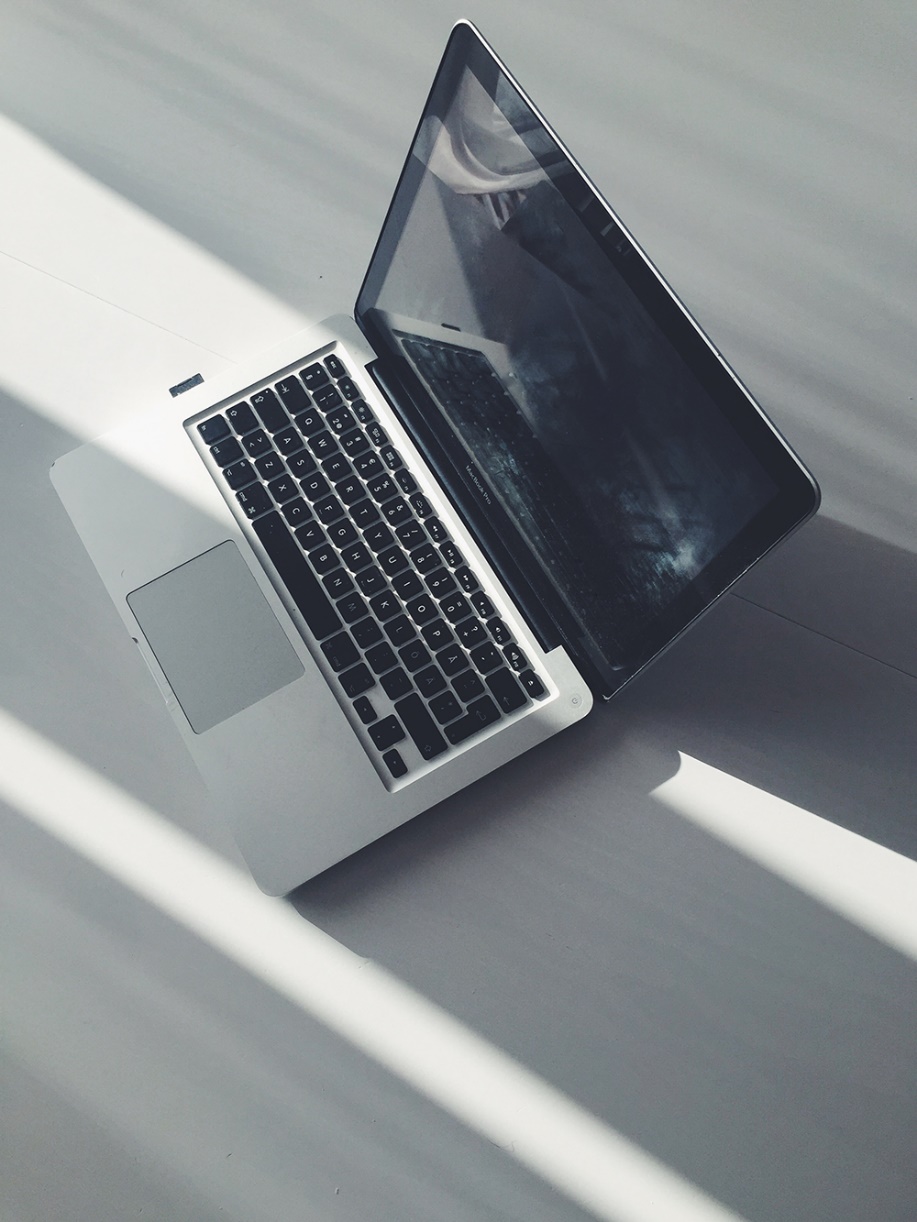 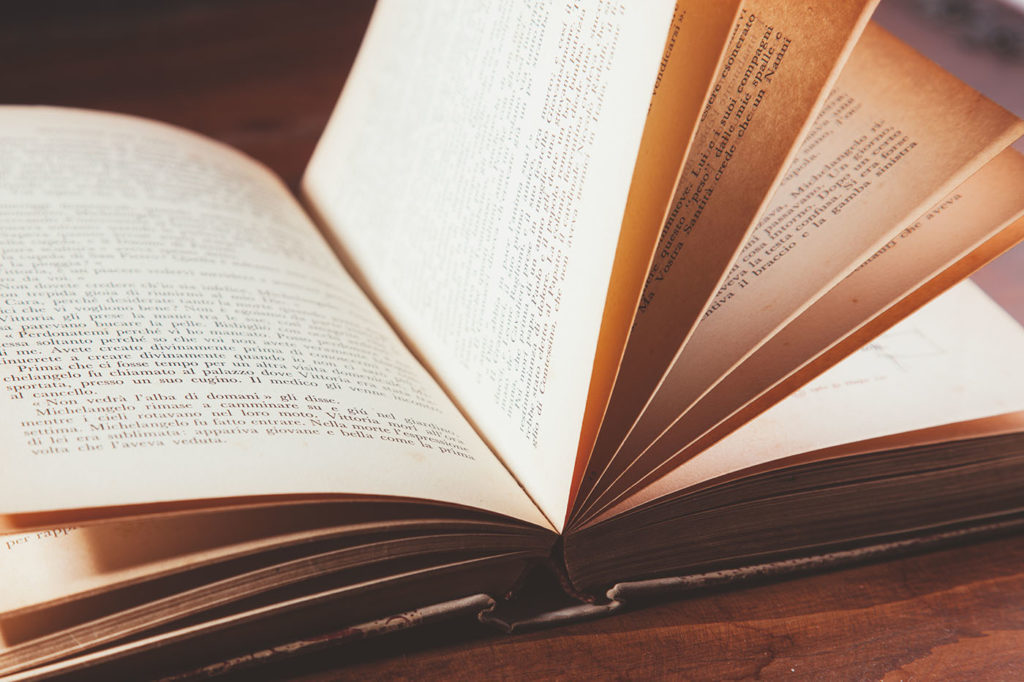 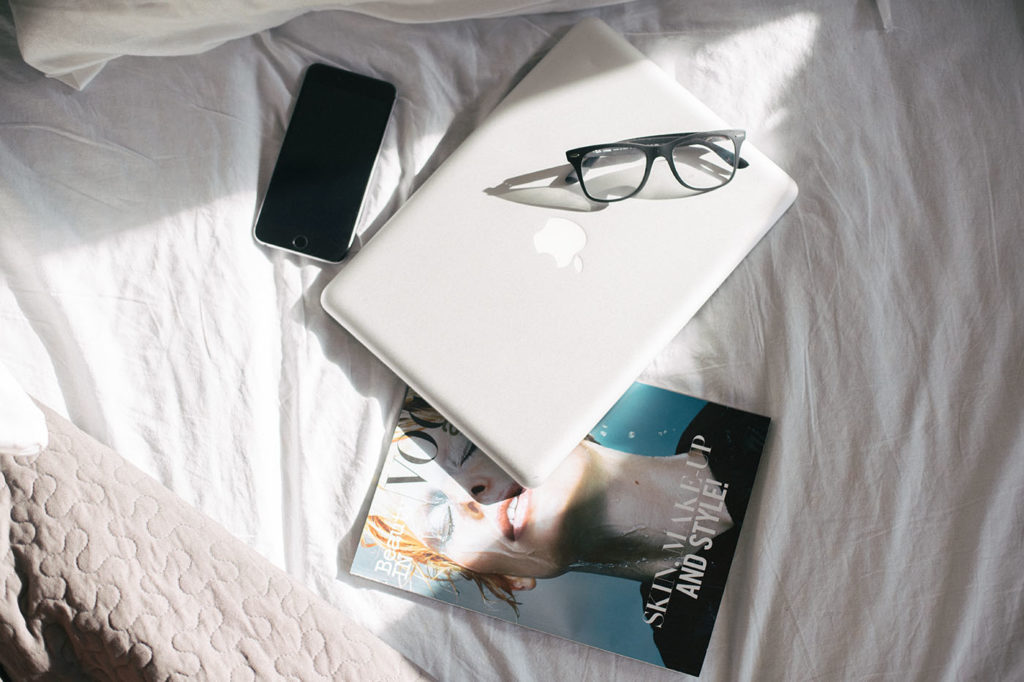 25
点击此处输入标题
CLICK HERE TO ADD YOUR TITLE
关键词
关键词
关键词
点击此处输入标题
在这里进行编辑内容，建议使用微软雅黑，大小可进行适当调整，模板中的所有图片都可进行替换编辑。在这里进行编辑内容，建议使用微软雅黑，大小可进行适当调整，模板中的所有图片都可进行替换编辑。在这里进行编辑内容，建议使用微软雅黑，大小可进行适当调整，模板中的所有图片都可进行替换编辑。在这里进行编辑内容，建议使用微软雅黑，大小可进行适当调整，模板中的所有图片都可进行替换编辑。
关键词
关键词
点击此处输入标题
CLICK HERE TO ADD YOUR TITLE
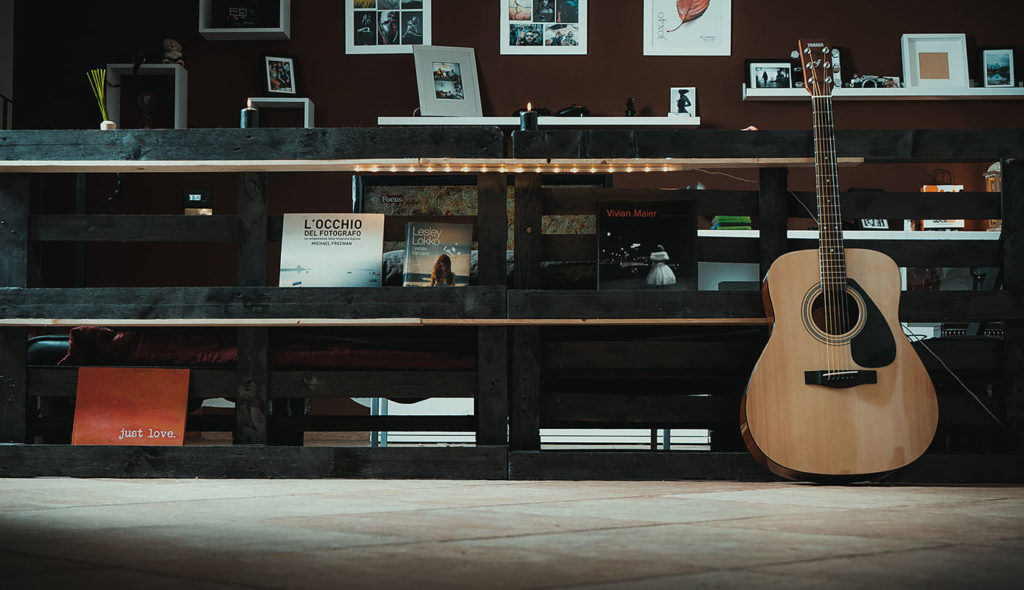 点击输入标题
点击输入标题
点击输入标题
点击输入标题
点击输入标题
在这里进行编辑内容，建议使用微软雅黑，大小可进行适当调整，模板中的所有图片都可进行替换编辑。在这里进行编辑内容，建议使用微软雅黑，大小可进行适当调整，模板中的所有图片都可进行替换编辑。
在这里进行编辑内容，建议使用微软雅黑，大小可进行适当调整，模板中的所有图片都可进行替换编辑。在这里进行编辑内容，建议使用微软雅黑，大小可进行适当调整，模板中的所有图片都可进行替换编辑。
在这里进行编辑内容，建议使用微软雅黑，大小可进行适当调整，模板中的所有图片都可进行替换编辑。在这里进行编辑内容，建议使用微软雅黑，大小可进行适当调整，模板中的所有图片都可进行替换编辑。
在这里进行编辑内容，建议使用微软雅黑，大小可进行适当调整，模板中的所有图片都可进行替换编辑。在这里进行编辑内容，建议使用微软雅黑，大小可进行适当调整，模板中的所有图片都可进行替换编辑。
在这里进行编辑内容，建议使用微软雅黑，大小可进行适当调整，模板中的所有图片都可进行替换编辑。在这里进行编辑内容，建议使用微软雅黑，大小可进行适当调整，模板中的所有图片都可进行替换编辑。
在这里进行编辑内容，建议使用微软雅黑，大小可进行适当调整，模板中的所有图片都可进行替换编辑。在这里进行编辑内容，建议使用微软雅黑，大小可进行适当调整，模板中的所有图片都可进行替换编辑。在这里进行编辑内容，建议使用微软雅黑，大小可进行适当调整，模板中的所有图片都可进行替换编辑。在这里进行编辑内容，建议使用微软雅黑，大小可进行适当调整，模板中的所有图片都可进行替换编辑。
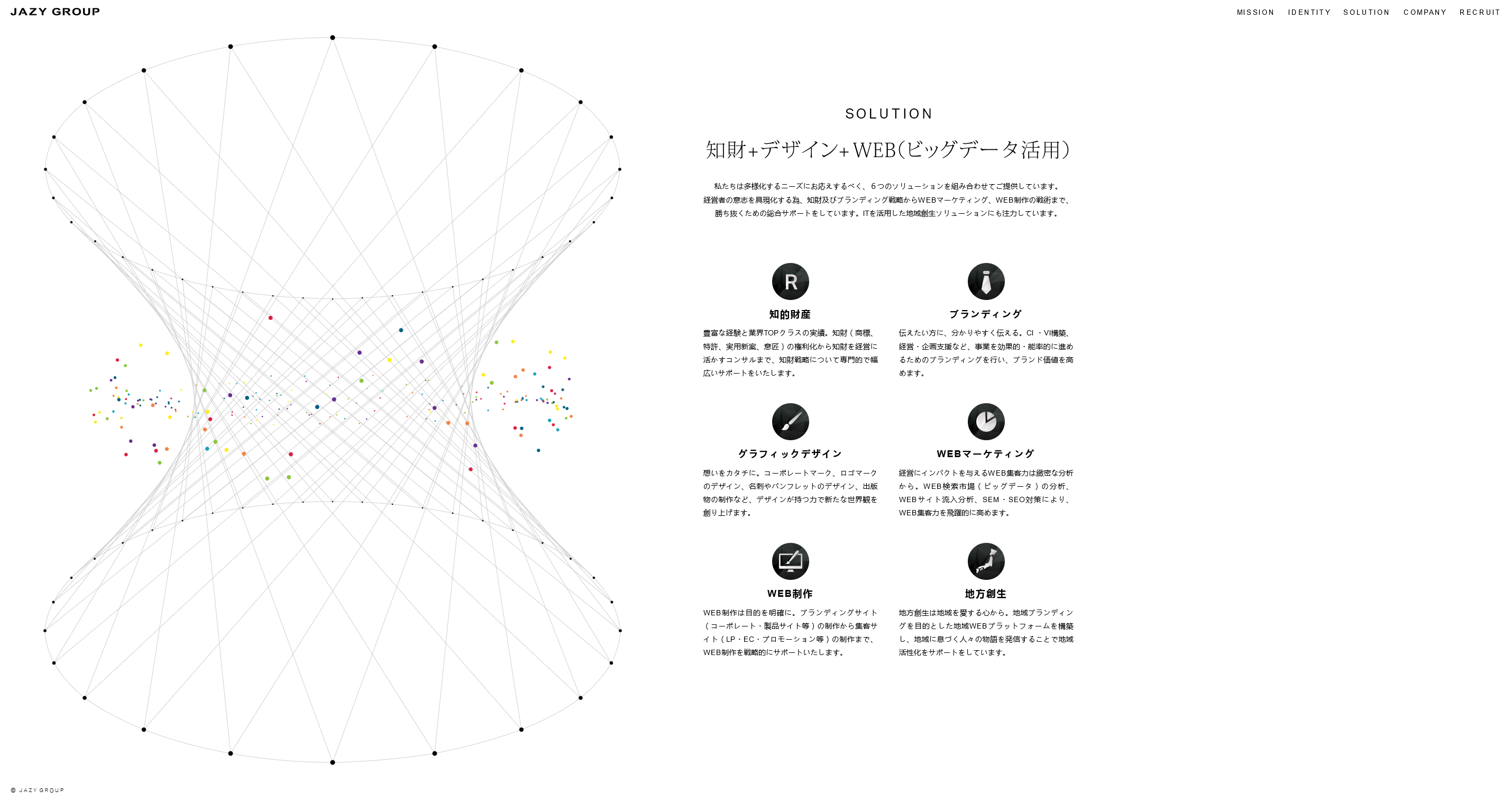 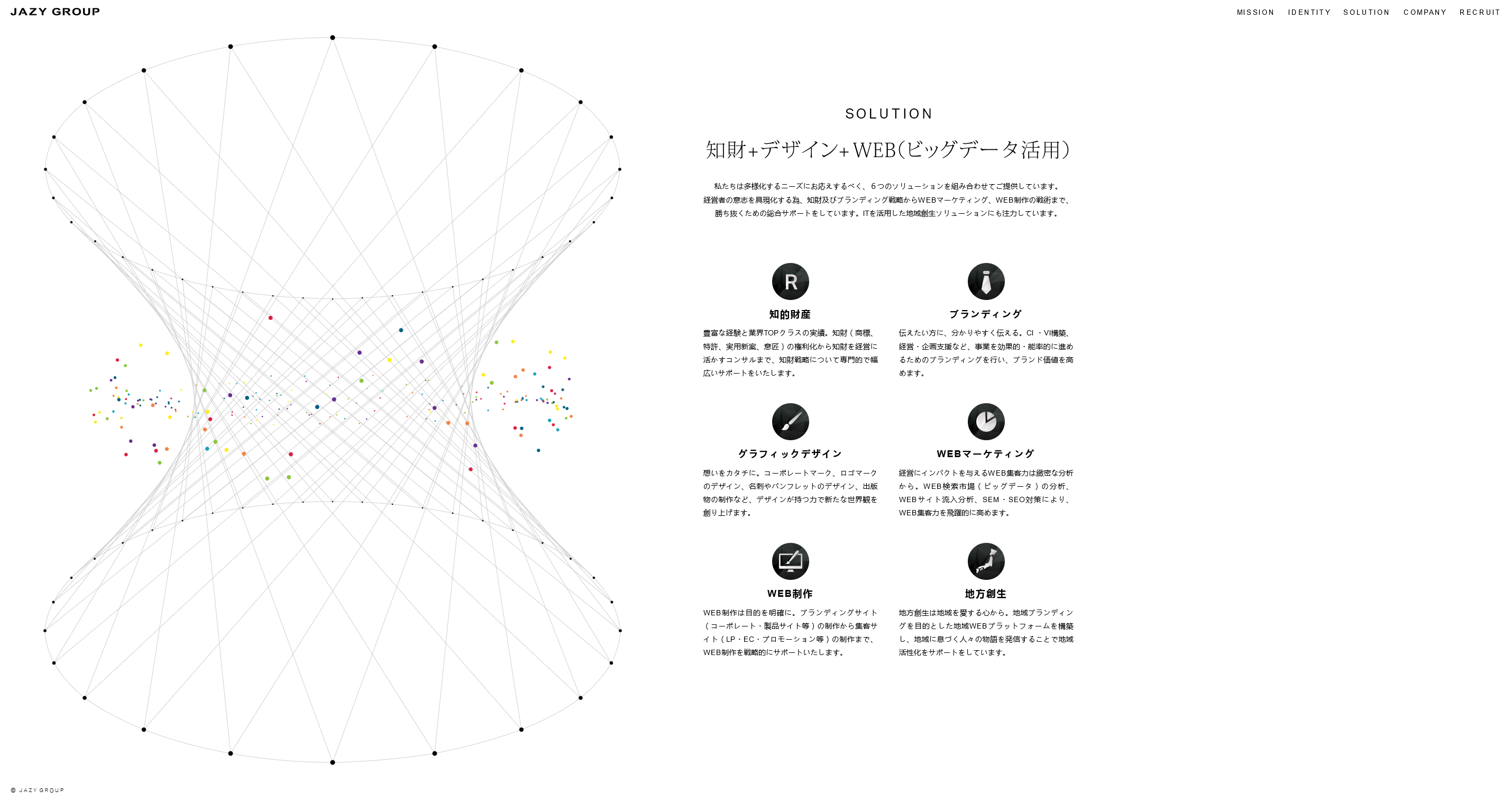 PART 04
请点击此处输入您的标题
Please Click Here To Enter Your Title
点击此处输入标题
CLICK HERE TO ADD YOUR TITLE
关键词
在这里进行编辑内容，建议使用微软雅黑，大小可进行适当调整，模板中的所有图片都可进行替换编辑在这里进行编辑内容，建议使用微软雅黑，大小可进行适当调整，模板中的所有图片都可进行替换编辑
FACEBOOK
关键词
在这里进行编辑内容，建议使用微软雅黑，大小可进行适当调整，模板中的所有图片都可进行替换编辑在这里进行编辑内容，建议使用微软雅黑，大小可进行适当调整，模板中的所有图片都可进行替换编辑
SKYPE
关键词
在这里进行编辑内容，建议使用微软雅黑，大小可进行适当调整，模板中的所有图片都可进行替换编辑在这里进行编辑内容，建议使用微软雅黑，大小可进行适当调整，模板中的所有图片都可进行替换编辑
YOUTUBE
关键词
TWITTER
在这里进行编辑内容，建议使用微软雅黑，大小可进行适当调整，模板中的所有图片都可进行替换编辑在这里进行编辑内容，建议使用微软雅黑，大小可进行适当调整，模板中的所有图片都可进行替换编辑
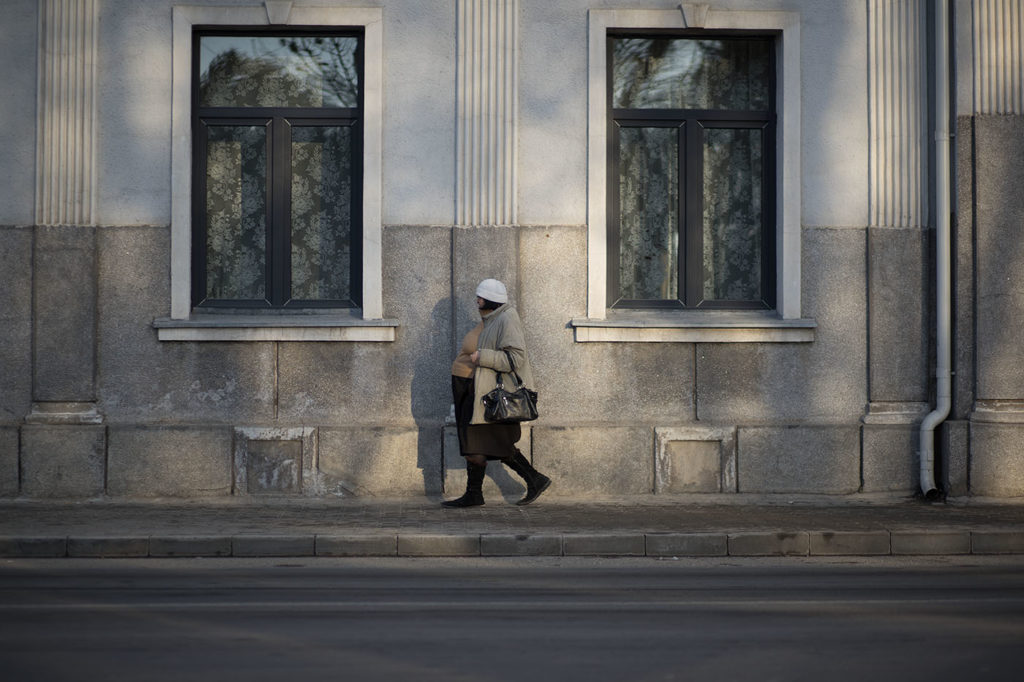 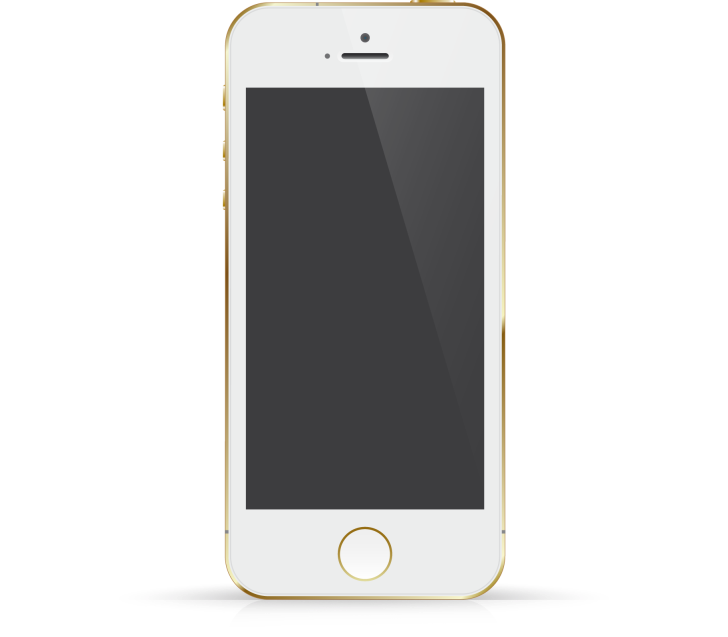 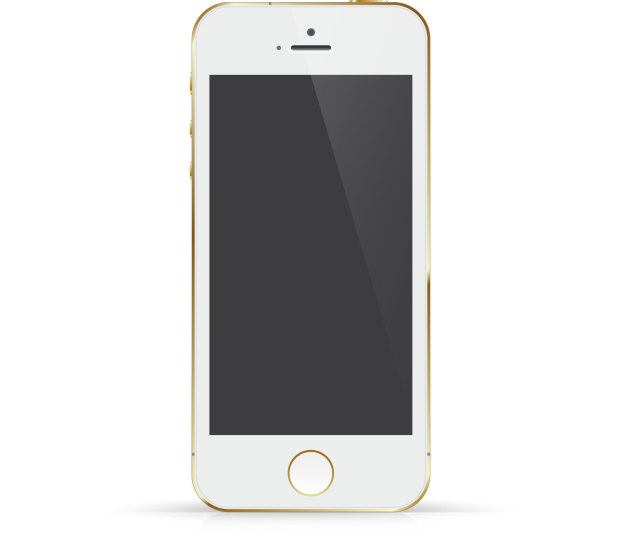 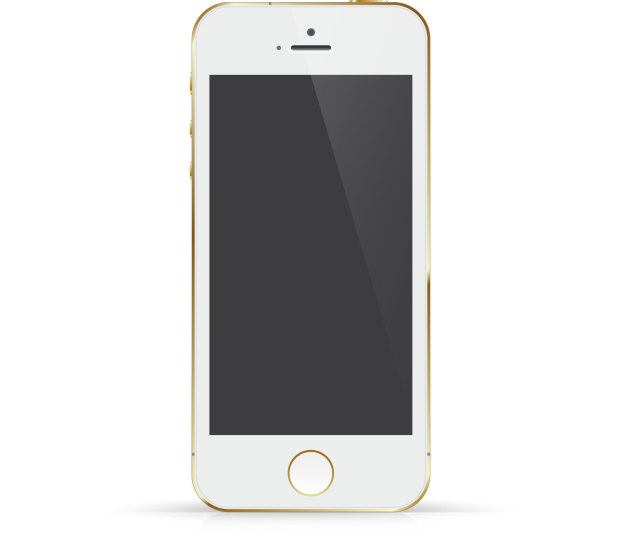 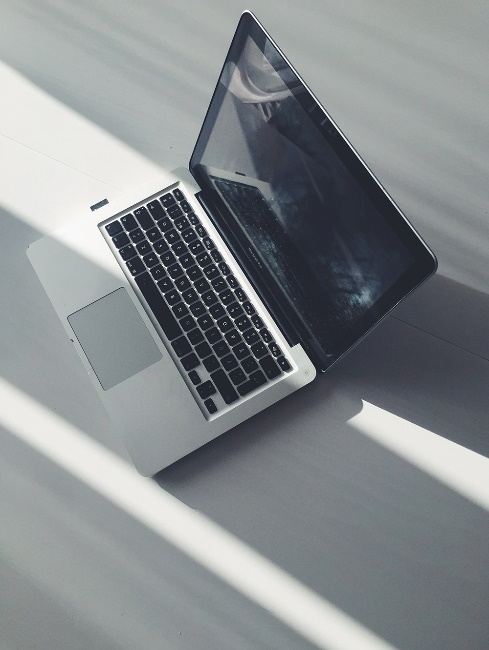 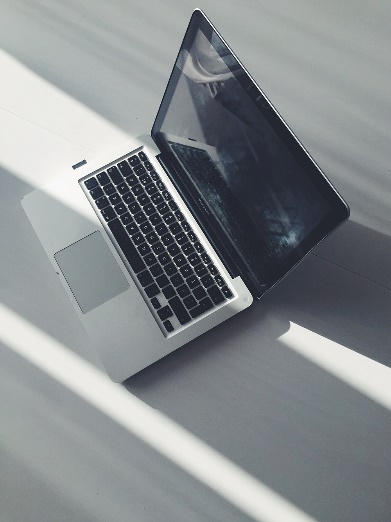 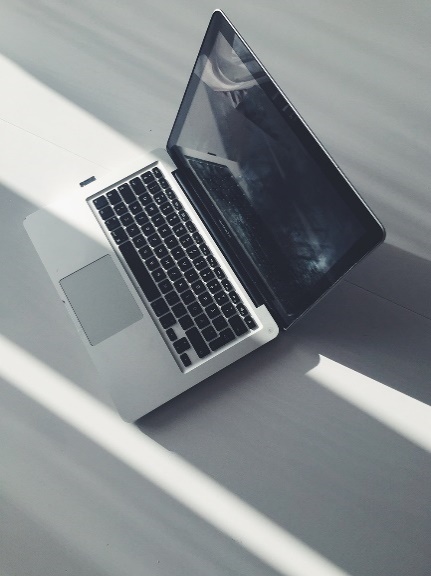 关键词
关键词
关键词
在这里进行编辑内容，建议使用微软雅黑，大小可进行适当调整，模板中的所有图片都可进行替换编辑在这里进行编辑内容，建议使用微软雅黑。
在这里进行编辑内容，建议使用微软雅黑，大小可进行适当调整，模板中的所有图片都可进行替换编辑在这里进行编辑内容，建议使用微软雅黑。
在这里进行编辑内容，建议使用微软雅黑，大小可进行适当调整，模板中的所有图片都可进行替换编辑在这里进行编辑内容，建议使用微软雅黑。
在这里进行编辑内容，建议使用微软雅黑，大小可进行适当调整，模板中的所有图片都可进行替换编辑。在这里进行编辑内容，建议使用微软雅黑，大小可进行适当调整，模板中的所有图片都可进行替换编辑。在这里进行编辑内容，建议使用微软雅黑，大小可进行适当调整，模板中的所有图片都可进行替换编辑。在这里进行编辑内容，建议使用微软雅黑，大小可进行适当调整，模板中的所有图片都可进行替换编辑。
点击输入标题
点击输入标题
点击输入标题
点击输入标题
点击输入标题
点击此处输入标题
CLICK HERE TO ADD YOUR TITLE
关键词
关键词
关键词
关键词
关键词
在这里进行编辑内容，建议使用微软雅黑，大小可进行适当调整，模板中的所有图片都可进行替换编辑在这里进行编辑内容，建议使用微软雅黑。在这里进行编辑内容，建议使用微软雅黑，大小可进行适当调整，模板中的所有图片都可进行替换编辑在这里进行编辑内容，建议使用微软雅黑。
在这里进行编辑内容，建议使用微软雅黑，大小可进行适当调整，模板中的所有图片都可进行替换编辑在这里进行编辑内容，建议使用微软雅黑。在这里进行编辑内容，建议使用微软雅黑，大小可进行适当调整，模板中的所有图片都可进行替换编辑在这里进行编辑内容，建议使用微软雅黑。
在这里进行编辑内容，建议使用微软雅黑，大小可进行适当调整，模板中的所有图片都可进行替换编辑在这里进行编辑内容，建议使用微软雅黑。在这里进行编辑内容，建议使用微软雅黑，大小可进行适当调整，模板中的所有图片都可进行替换编辑在这里进行编辑内容，建议使用微软雅黑。
在这里进行编辑内容，建议使用微软雅黑，大小可进行适当调整，模板中的所有图片都可进行替换编辑在这里进行编辑内容，建议使用微软雅黑。在这里进行编辑内容，建议使用微软雅黑，大小可进行适当调整，模板中的所有图片都可进行替换编辑在这里进行编辑内容，建议使用微软雅黑。
在这里进行编辑内容，建议使用微软雅黑，大小可进行适当调整，模板中的所有图片都可进行替换编辑在这里进行编辑内容，建议使用微软雅黑。在这里进行编辑内容，建议使用微软雅黑，大小可进行适当调整，模板中的所有图片都可进行替换编辑在这里进行编辑内容，建议使用微软雅黑。
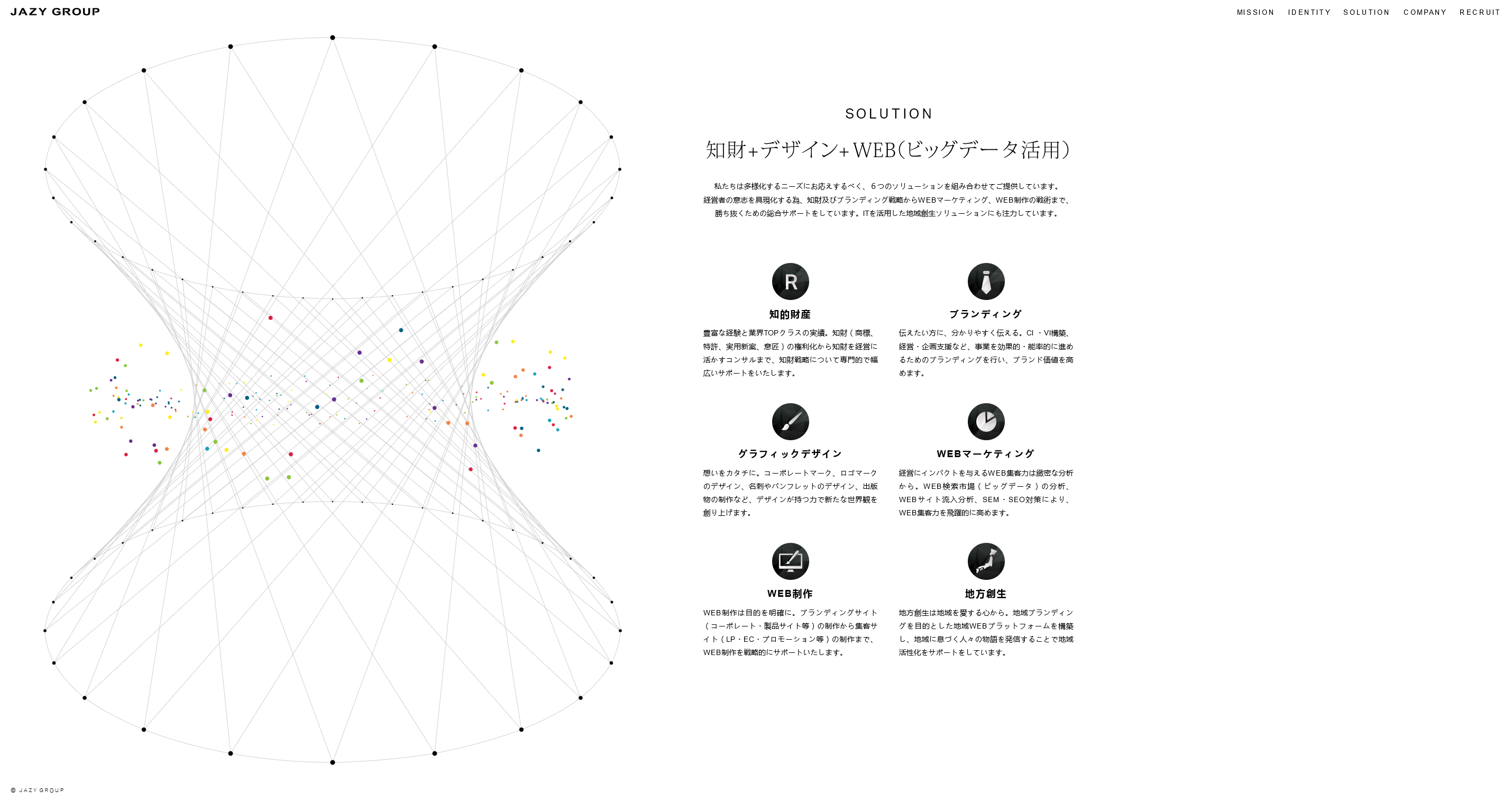 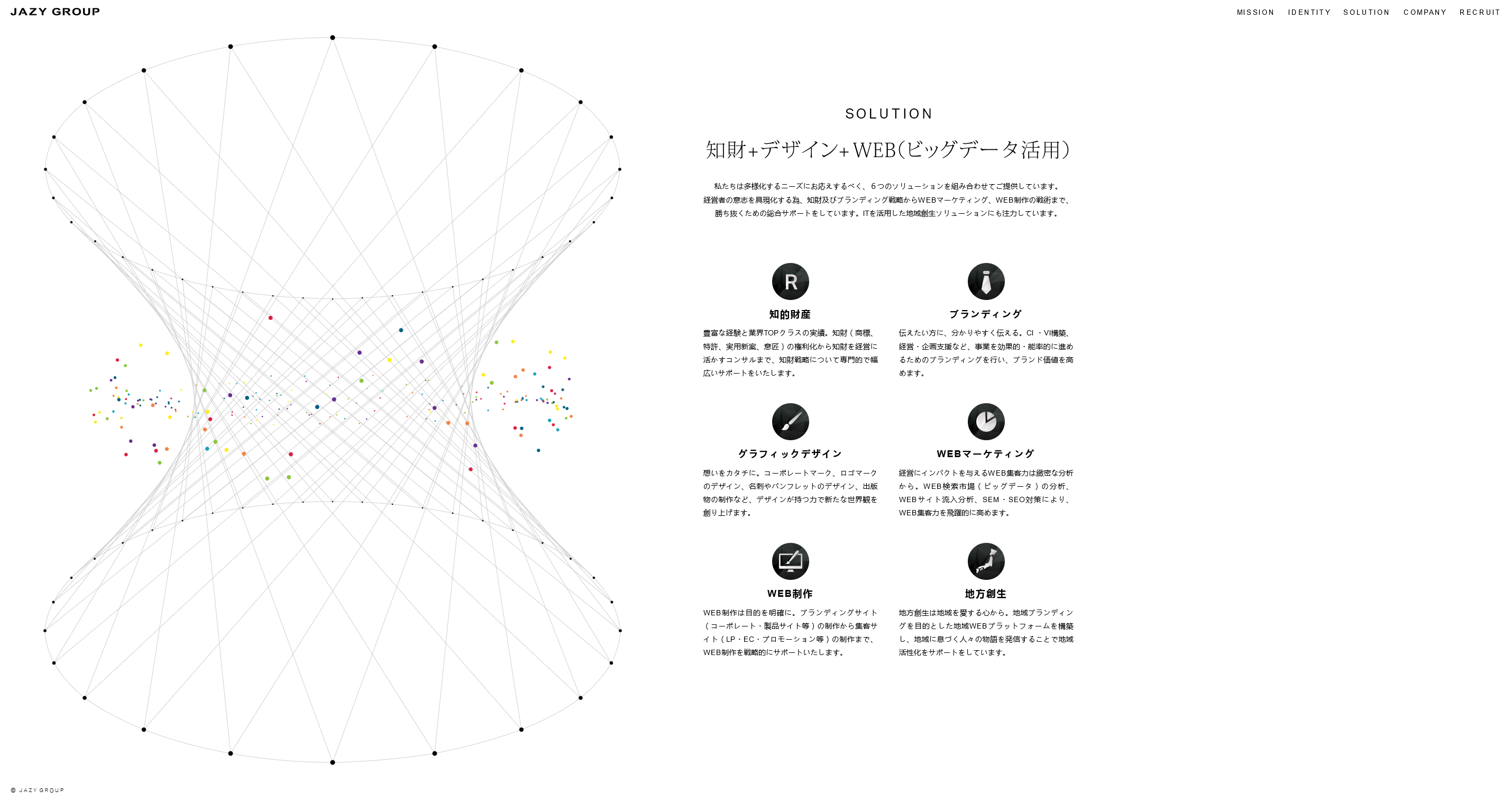 PART 05
请点击此处输入您的标题
Please Click Here To Enter Your Title
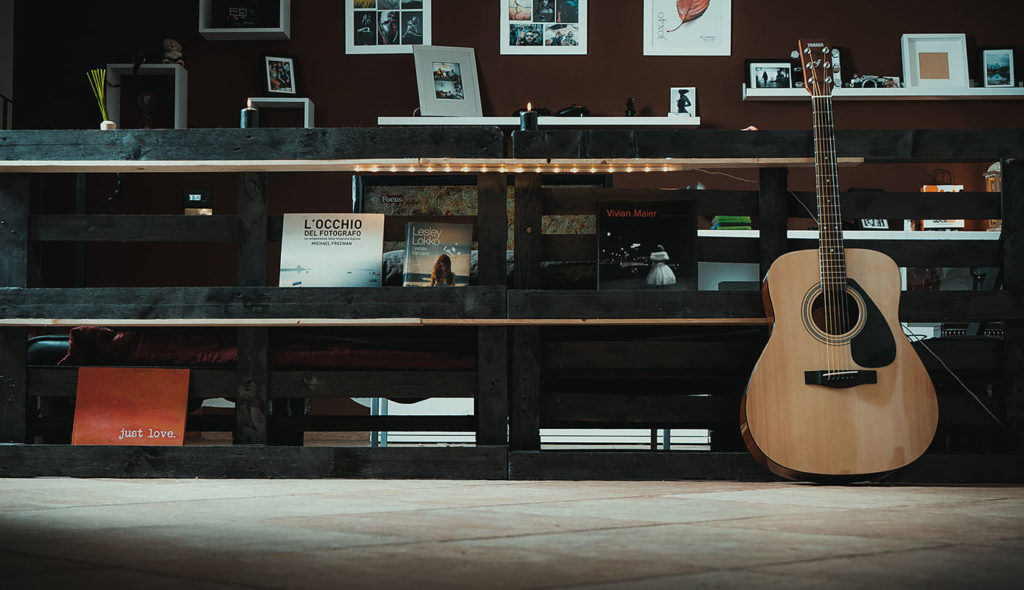 输入标题
在这里进行编辑内容，建议使用微软雅黑，大小可进行适当调整，模板中的所有图片都可进行替换编辑在这里进行编辑内容，建议使用微软雅黑。在这里进行编辑内容，建议使用微软雅黑，大小可进行适当调整，模板中的所有图片都可进行替换编辑在这里进行编辑内容，建议使用微软雅黑。在这里进行编辑内容，建议使用微软雅黑，大小可进行适当调整，模板中的所有图片都可进行替换编辑在这里进行编辑内容，建议使用微软雅黑。在这里进行编辑内容，建议使用微软雅黑，大小可进行适当调整，模板中的所有图片都可进行替换编辑在这里进行编辑内容，建议使用微软雅黑。
点击输入标题
点击输入标题
点击输入标题
在这里进行编辑内容，建议使用微软雅黑，大小可进行适当调整，模板中的所有图片都可进行替换编辑在这里进行编辑内容，建议使用微软雅黑。
在这里进行编辑内容，建议使用微软雅黑，大小可进行适当调整，模板中的所有图片都可进行替换编辑在这里进行编辑内容，建议使用微软雅黑。
在这里进行编辑内容，建议使用微软雅黑，大小可进行适当调整，模板中的所有图片都可进行替换编辑在这里进行编辑内容，建议使用微软雅黑。
21
点击此处输入标题
CLICK HERE TO ADD YOUR TITLE
点击此处输入标题
点击此处输入标题
点击此处输入标题
在这里进行编辑内容，建议使用微软雅黑，大小可进行适当调整，模板中的所有图片都可进行替换编辑在这里进行编辑内容，建议使用微软雅黑。在这里进行编辑内容，建议使用微软雅黑，大小可进行适当调整，模板中的所有图片都可进行替换编辑在这里进行编辑内容，建议使用微软雅黑。
在这里进行编辑内容，建议使用微软雅黑，大小可进行适当调整，模板中的所有图片都可进行替换编辑在这里进行编辑内容，建议使用微软雅黑。在这里进行编辑内容，建议使用微软雅黑，大小可进行适当调整，模板中的所有图片都可进行替换编辑在这里进行编辑内容，建议使用微软雅黑。
在这里进行编辑内容，建议使用微软雅黑，大小可进行适当调整，模板中的所有图片都可进行替换编辑在这里进行编辑内容，建议使用微软雅黑。在这里进行编辑内容，建议使用微软雅黑，大小可进行适当调整，模板中的所有图片都可进行替换编辑在这里进行编辑内容，建议使用微软雅黑。
点击此处输入标题
CLICK HERE TO ADD YOUR TITLE
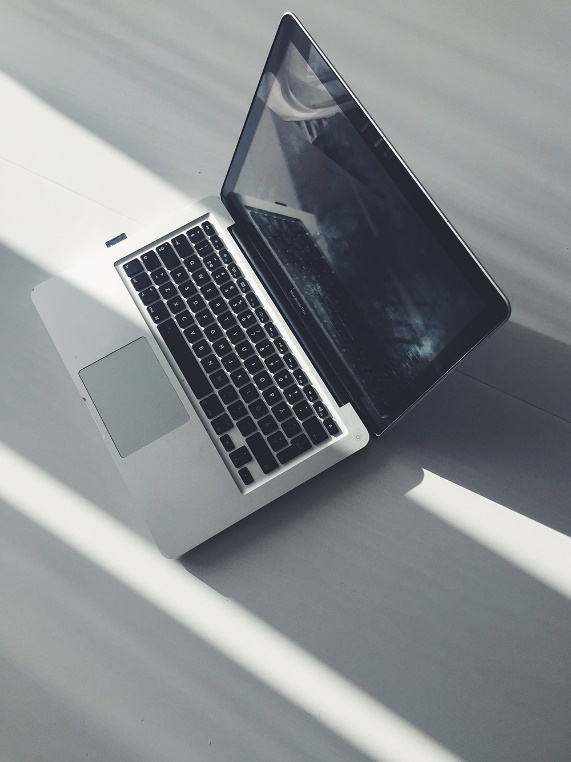 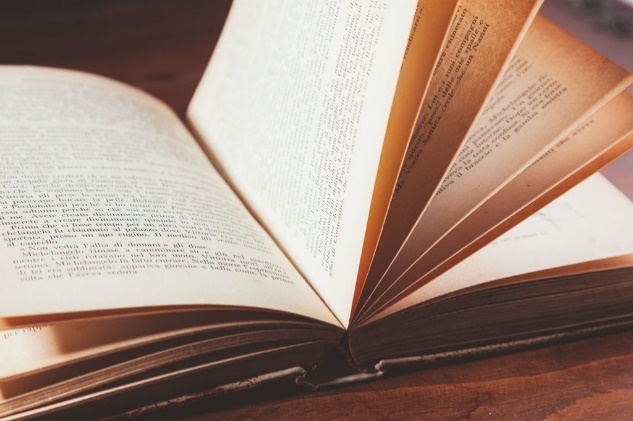 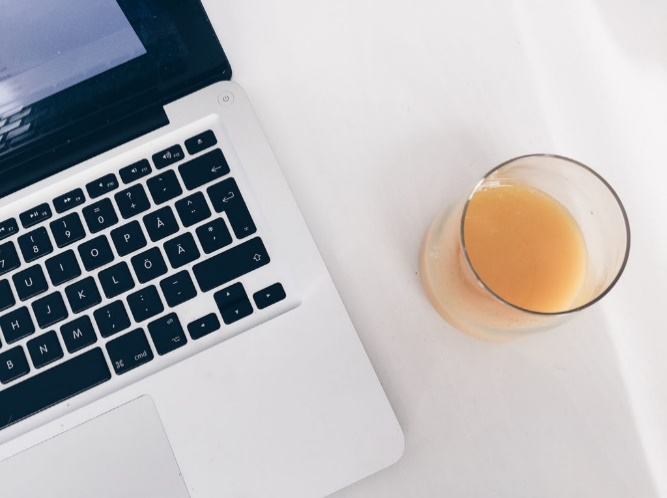 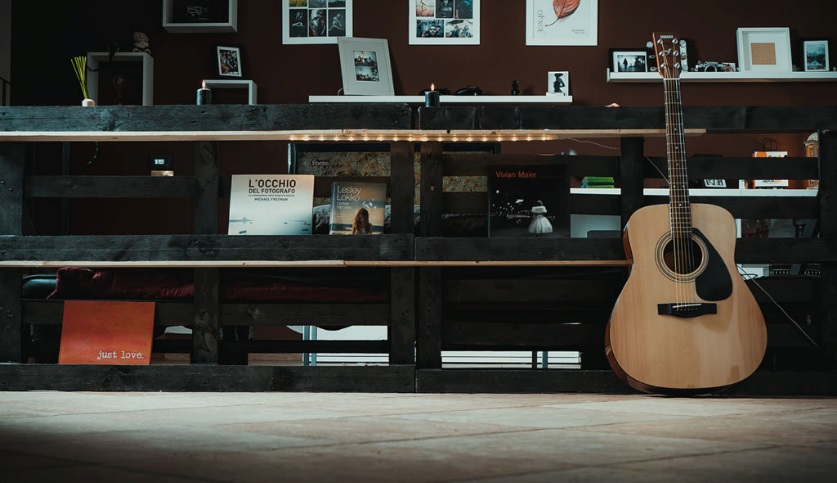 点击输入标题
点击输入标题
点击输入标题
点击输入标题
在这里进行编辑内容，建议使用微软雅黑，大小可进行适当调整，模板中的所有图片都可进行替换编辑在这里进行编辑内容，建议使用微软雅黑。在这里进行编辑内容，建议使用微软雅黑，大小可进行适当调整，模板中的所有图片都可进行替换编辑在这里进行编辑内容，建议使用微软雅黑。在这里进行编辑内容，建议使用微软雅黑，大小可进行适当调整，模板中的所有图片都可进行替换编辑在这里进行编辑内容，建议使用微软雅黑。在这里进行编辑内容，建议使用微软雅黑，大小可进行适当调整，模板中的所有图片都可进行替换编辑在这里进行编辑内容，建议使用微软雅黑。在这里进行编辑内容，建议使用微软雅黑，大小可进行适当调整，模板中的所有图片都可进行替换编辑在这里进行编辑内容，建议使用微软雅黑。在这里进行编辑内容，建议使用微软雅黑，大小可进行适当调整，模板中的所有图片都可进行替换编辑在这里进行编辑内容，建议使用微软雅黑。
点击此处输入标题
CLICK HERE TO ADD YOUR TITLE
点击此处输入标题
在这里进行编辑内容，建议使用微软雅黑，大小可进行适当调整，模板中的所有图片都可进行替换编辑。在这里进行编辑内容，建议使用微软雅黑，大小可进行适当调整，模板中的所有图片都可进行替换编辑。在这里进行编辑内容，建议使用微软雅黑，大小可进行适当调整，模板中的所有图片都可进行替换编辑。
点击此处输入标题
在这里进行编辑内容，建议使用微软雅黑，大小可进行适当调整，模板中的所有图片都可进行替换编辑。在这里进行编辑内容，建议使用微软雅黑，大小可进行适当调整，模板中的所有图片都可进行替换编辑。在这里进行编辑内容，建议使用微软雅黑，大小可进行适当调整，模板中的所有图片都可进行替换编辑。
在这里进行编辑内容，建议使用微软雅黑，大小可进行适当调整，模板中的所有图片都可进行替换编辑在这里进行编辑内容，建议使用微软雅黑，大小可进行适当调整，模板中的所有图片都可进行替换编辑
在这里进行编辑内容，建议使用微软雅黑，大小可进行适当调整，模板中的所有图片都可进行替换编辑在这里进行编辑内容，建议使用微软雅黑，大小可进行适当调整，模板中的所有图片都可进行替换编辑
在这里进行编辑内容，建议使用微软雅黑，大小可进行适当调整，模板中的所有图片都可进行替换编辑在这里进行编辑内容，建议使用微软雅黑，大小可进行适当调整，模板中的所有图片都可进行替换编辑
在这里进行编辑内容，建议使用微软雅黑，大小可进行适当调整，模板中的所有图片都可进行替换编辑在这里进行编辑内容，建议使用微软雅黑，大小可进行适当调整，模板中的所有图片都可进行替换编辑
十分感谢您的观看指导
毕业答辩|计划总结|工作汇报|通用模板
答辩人：夕觉原创